Приёмы работы с текстами ЕГЭ
Коростелева Оксана Юрьевна, 
учитель русского языка и литературы 
МАОУ «Школа №13»  ГО «город Ирбит»
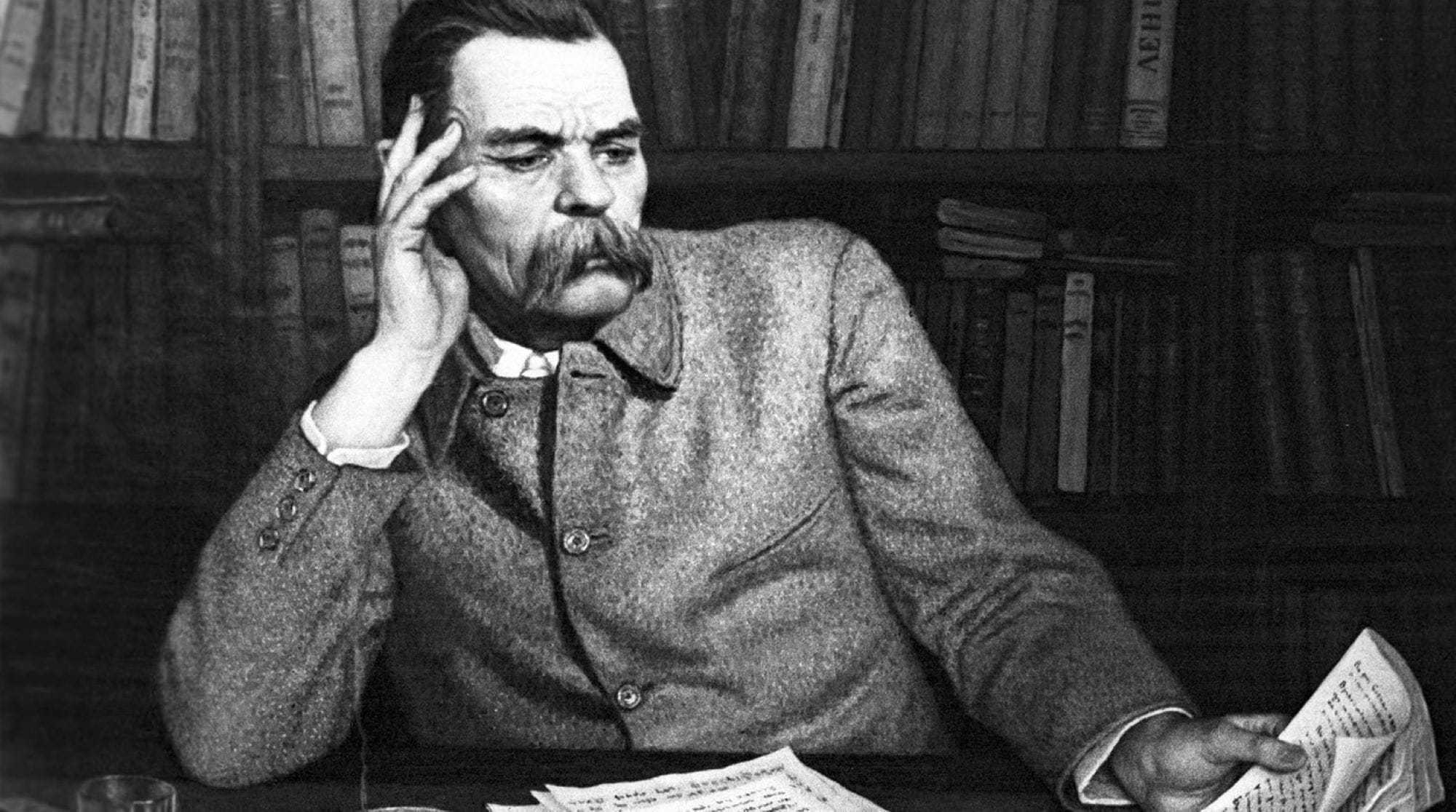 Прежде чем начать писать, я задаю себе три вопроса: что хочу писать, как написать и для чего написать
Максим Горький
ЧТО?           КАК?             ДЛЯ ЧЕГО?
ЧТО?           КАК?             ДЛЯ ЧЕГО?
Научиться 
понимать 
текст
Знать строение текста сочинения ЕГЭ
Уметь выразить 
свою мысль
Диалог 
с текстом
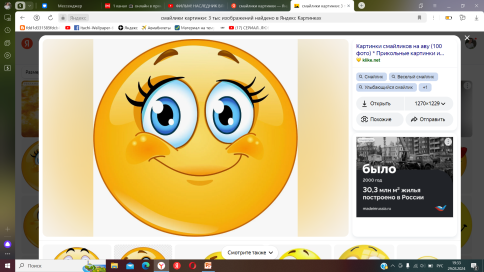 Сюрприз
Редактор
Приём «Диалог с текстом»
Диалог с текстом — это приём активного вычитывания текстовой информации.
	Он включает в себя следующие операции:
Поиск непонятного в тексте и формулировка вопросов.
Вероятностное прогнозирование ответов на возникший вопрос или дальнейшего содержания текста.
Самоконтроль (проверка своих предположений по тексту).
   
	Диалог с текстом позволяет читателю понять позицию автора, вникнуть в суть произведения, раскрыть его смысл.
Приём «Диалог с текстом»Вопросы к тексту
Приём «Диалог с текстом»
Приём «Редактор»
Составить текст сочинения  по образцу
Из элементов собрать текст сочинения, соответствующий критериям ОГЭ, ЕГЭ
Самостоятельно добавить/изменить элементы сочинения
Найти лишнее
Оценить с позиции эксперта чужую работу, а затем сравнить с баллами за работу настоящего эксперта 
 ( Использовать  в работе Методические рекомендации ФИПИ)
Сюрприз
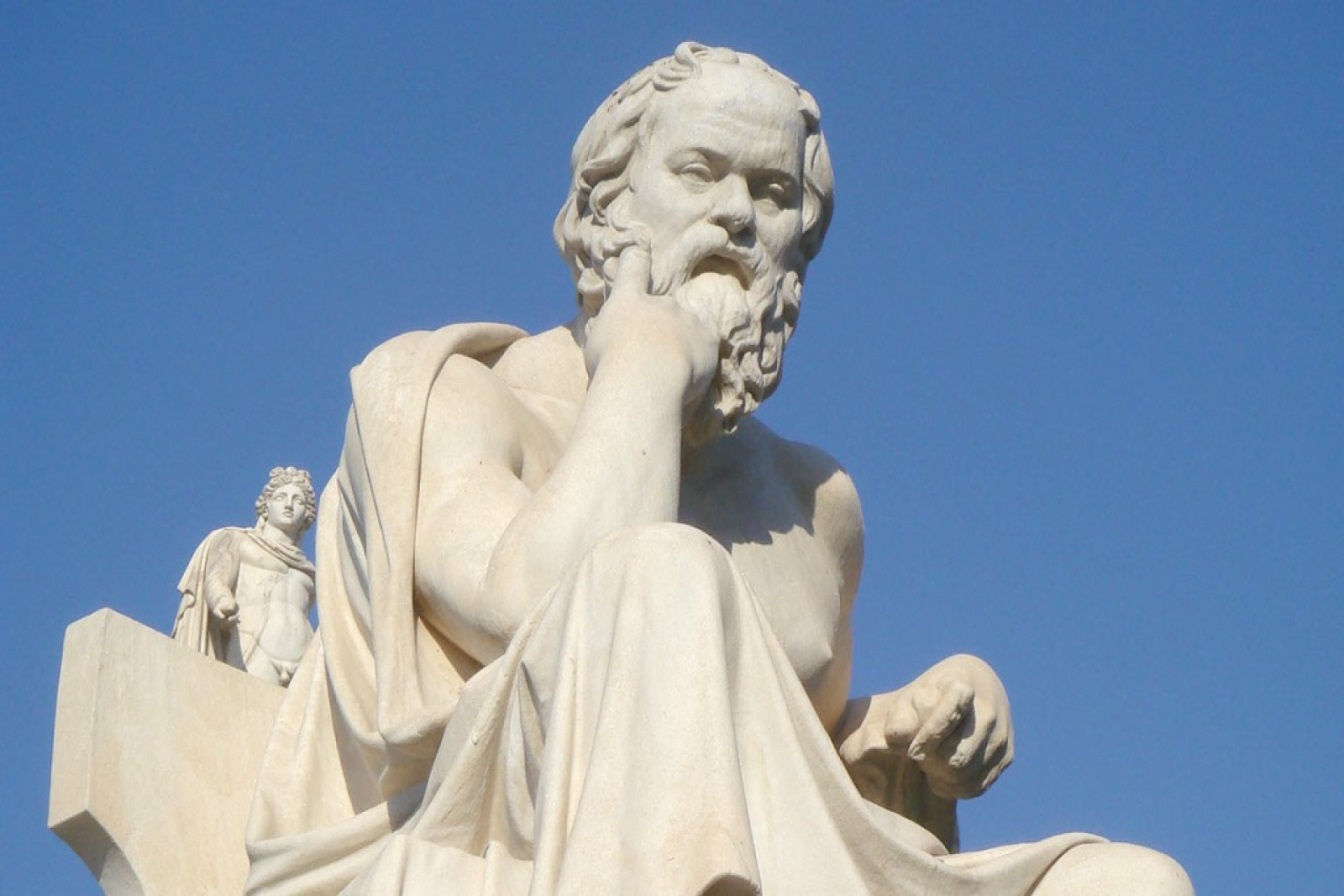 Заговори, чтобы я тебя увидел
Сократ
Приём «Полная Ж»
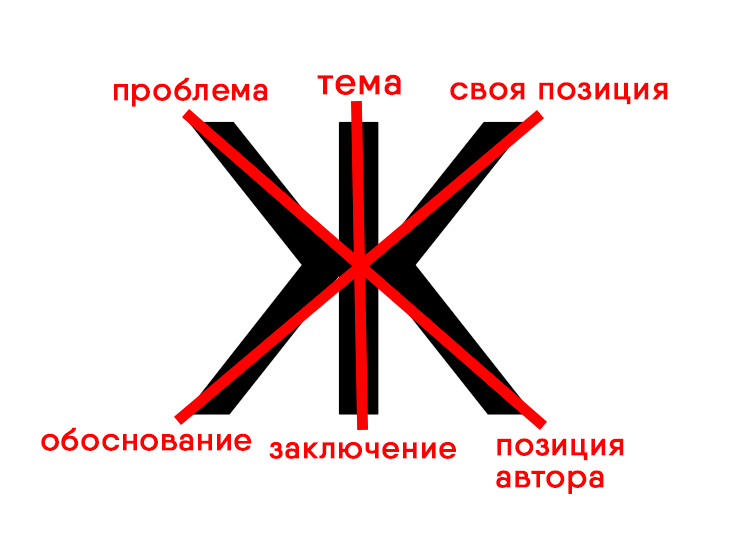 Умскул